Fair Basket 2023
Hva er Fair Basket?
Retningslinjer for å skape god atmosfære i forbindelse med NBBFs arrangementer. 
God trener
God tribune
God dommer (ny 2023)
God utøver (ny 2023)
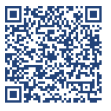 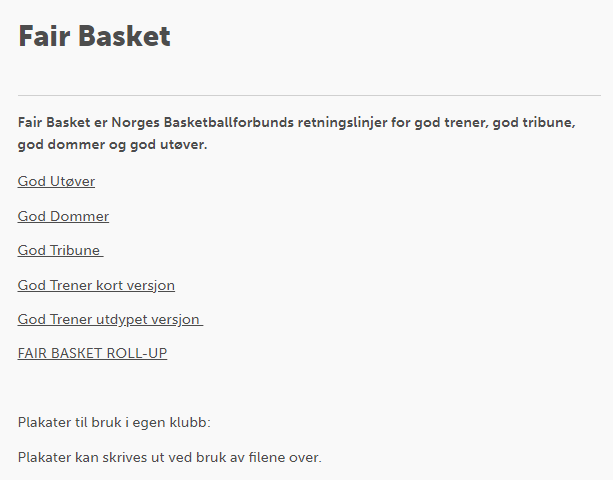 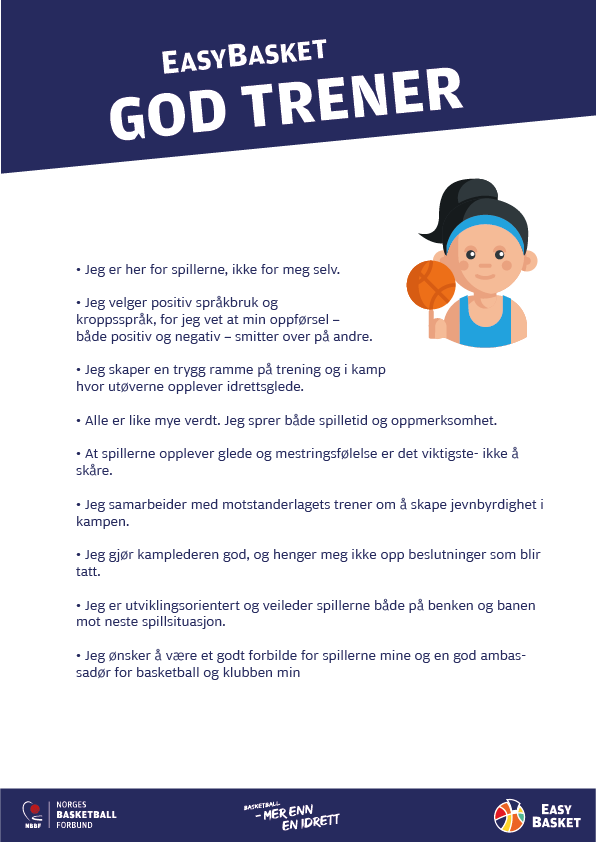 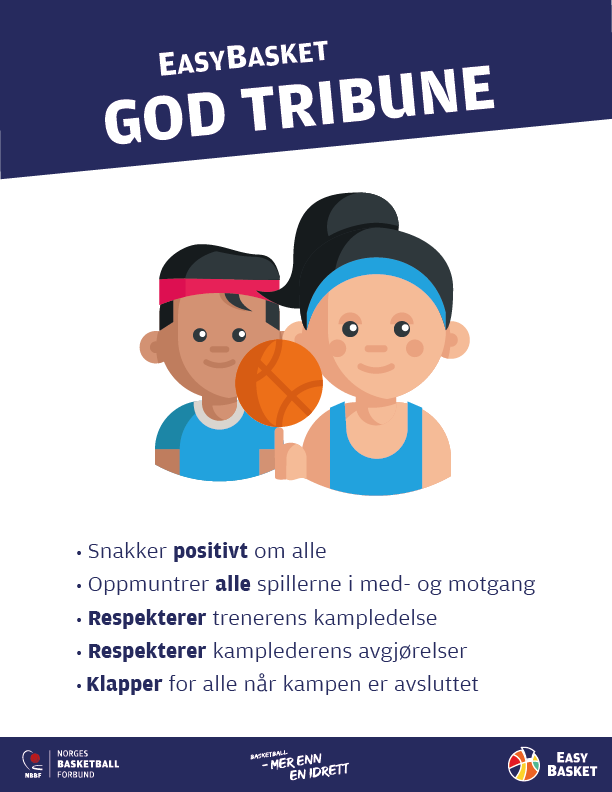 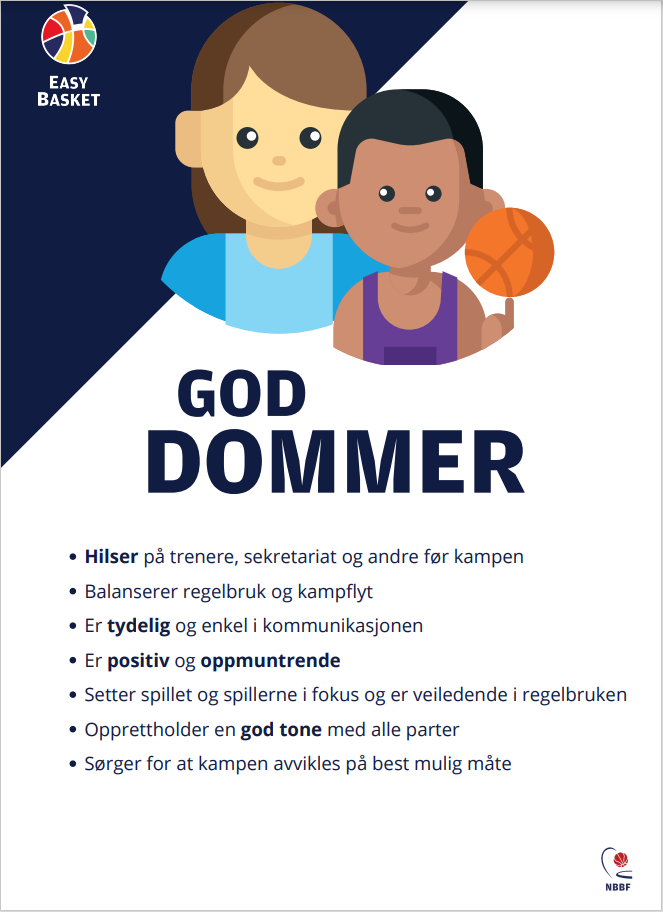 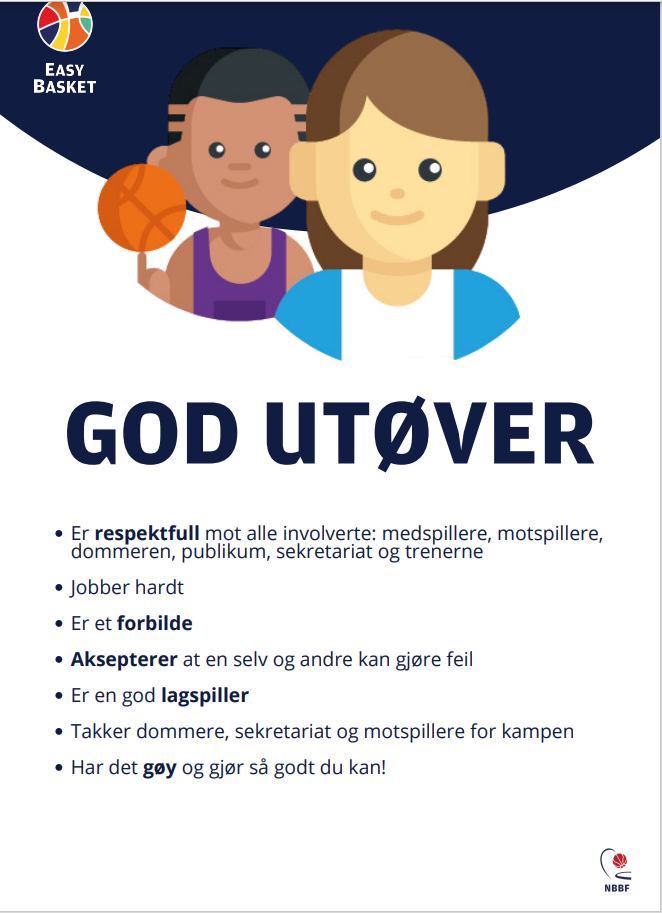 Fair Basket roll-up
Bestille Fair Basket roll-up?
post@signon.no
  23 22 21 80
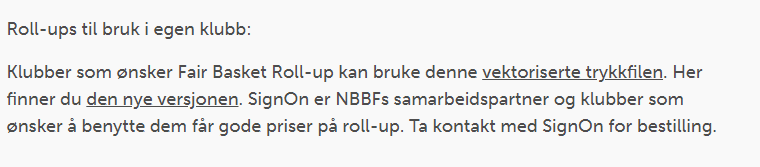